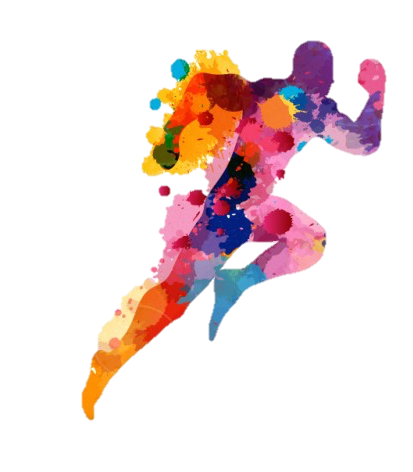 Who is running for office? STAY TUNED FOR THE FINAL 2020 BALLOT
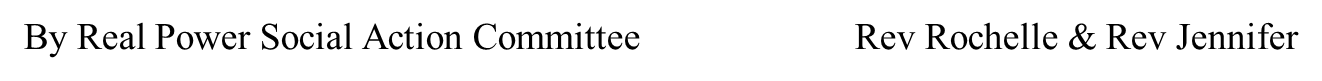 [Speaker Notes: Although there are about 3 individuals running against President Trump, the RNC have not agreed to allow for public debates: 1) Bill Weld (Gov. of Mass), 2) Joe Walsh (former Ill. Congressman), 3) Mark Sanford (former SC congressman)
Democratic field making debate stages based on fundraising and polling: Former VP Biden, Mass senator Warren, VT senator Sanders, South Bend Indiana Mayor Buttigieg, Cal senator Harris, NJ senator Booker, Entrepreneur Yang, former HUD secretary Castro, MN senator Klobuchar, former TX rep O’Rourke, Hawaii rep. Gabbard and Billionaire activist Steyer 
Sources: NYtimes 2020 Presidential Election Calendar]
Primary Election Dates
General Election - Tuesday, April 28, 2020         7 am until 8 pm
Last chance to register for election and change party affiliation
Tuesday, April 7th 
Early Voting Deadline 
Thursday, April 16th –  Thursday, April 23rd (10 am – 8 pm)
 Last chance to request an absentee ballot
Friday, April 24 (8 am) delivered online
Tuesday, April 28 (8 pm) pick-up ballot
DATES TO REMEMBER!
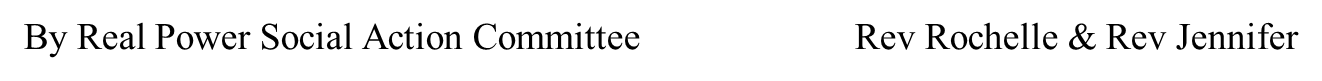 General Election Dates
General Election - November 3, 2020,         7 am until 8 pm
Last chance to register for election
Tuesday October 13th 
Early Voting for the General Election  
Thursday, October 22nd – Thursday, October 29th  (8 am – 8 pm)
 Last chance to request an absentee ballot-
Tuesday October 27th (8 pm if by mail; 11:59 pm if by fax/email) delivered by mail
Friday, October 30th (5 pm if by mail; 11:59 pm if by fax/email) delivered online
DATES TO REMEMBER!
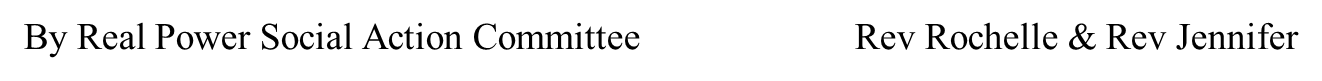 [Speaker Notes: Sources: https://elections.maryland.gov/elections/2020/2020_Election_Calendar.pdf]